9
Aggregate Planning and Master Scheduling (Ch.11)
CYCU
Prof. CK Farn

mailto: ckfarn@gmail.com
http://www.mgt.ncu.edu.tw/~ckfarn/cycu

2022.12
CYCU— Prof CK Farn
1
Aggregate Planning
Intermediate-range capacity planning that typically covers a time horizon of 2 to up to 18 months
Useful for organizations that experience seasonal or other variations in demand
Goal:
Achieve a production plan that will effectively utilize the organization’s resources to satisfy demand
CYCU— Prof CK Farn
2
The Planning Sequence
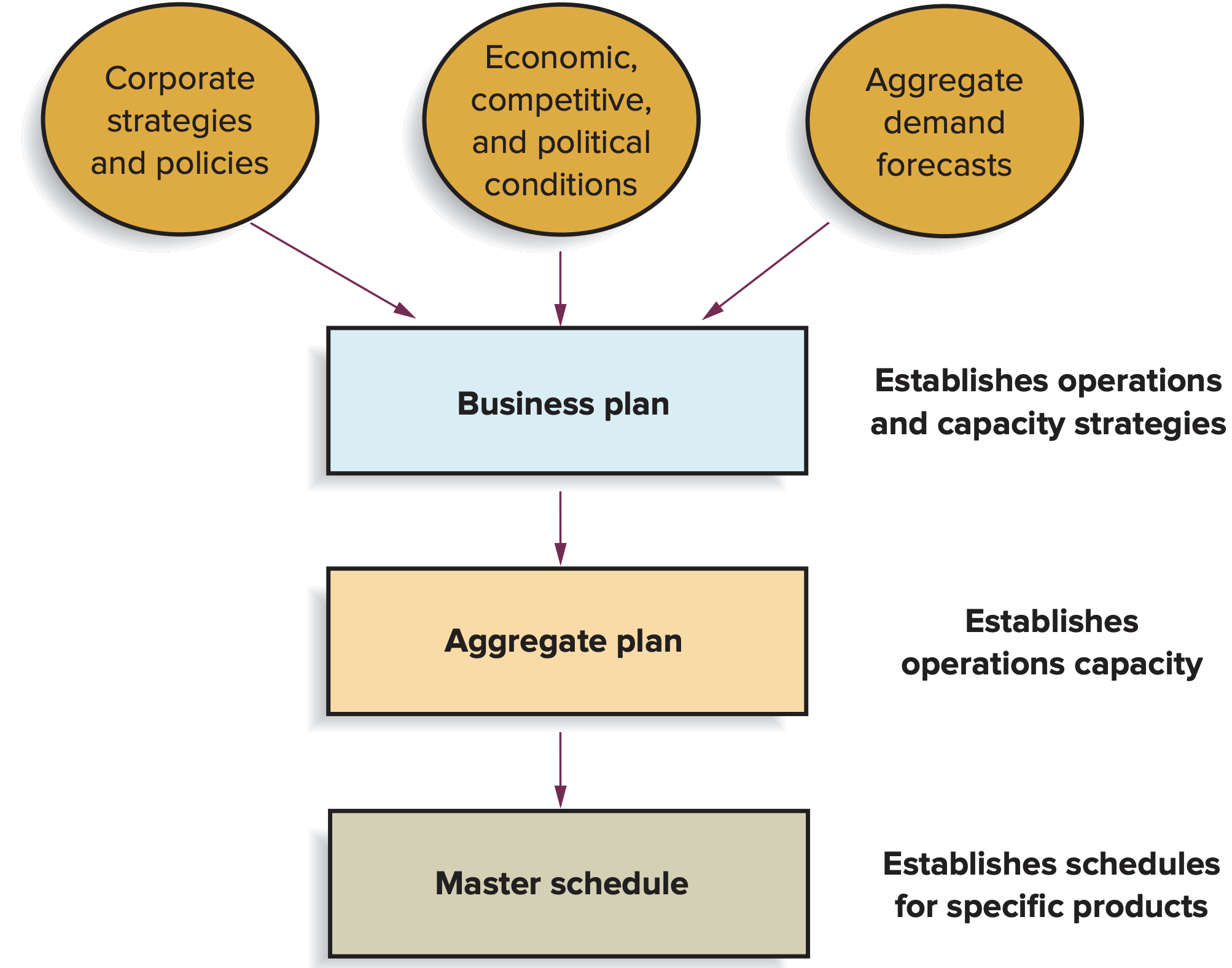 CYCU— Prof CK Farn
3
Why Use Aggregate Planning
Why do organizations need to do aggregate planning?
Planning
It takes time to implement plans
Strategic
Aggregation is important because it is not possible to predict with accuracy the timing and volume of demand for individual items
It is connected to the budgeting process
It can help synchronize flow throughout the supply chain; it affects costs, equipment utilization, employment levels, and customer satisfaction
CYCU— Prof CK Farn
4
Aggregation
The plan must be in units of measurement that can be understood by the firm’s non-operations personnel
Aggregate units of output per month
Dollar value of total monthly output
Total output by factory
Measures that relate to capacity such as labor hours
CYCU— Prof CK Farn
5
Dealing with Variation
Most organizations use rolling 3, 6, 9, and 12 month forecasts
Forecasts are updated periodically, rather than relying on a once-a-year forecast
This allows planners to take into account any changes in either expected demand or expected supply and to develop revised plans
CYCU— Prof CK Farn
6
Rolling Forecast
Assumption: one item; 5 weeks forecast, freeze for a week
Yellow: Order; Blue: frozen forecast
CYCU— Prof CK Farn
7
Strategies to counter variation
Maintain a certain amount of excess capacity to handle increases in demand
Maintain a degree of flexibility in dealing with changes
Hiring temporary workers
Using overtime
Wait as long as possible before committing to a certain level of supply capacity
Schedule products or services with known demands first
Wait to schedule other products until their demands become less uncertain
CYCU— Prof CK Farn
8
Overview of Aggregate Planning
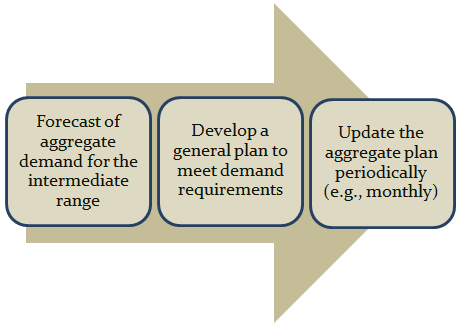 CYCU— Prof CK Farn
9
Demand and Supply
Aggregate planners are concerned with the
Demand quantity
If demand exceeds capacity, attempt to achieve balance by altering capacity, demand, or both
Timing of demand
Even if demand and capacity are approximately equal, planners still often have to deal with uneven demand within the planning period
CYCU— Prof CK Farn
10
Aggregate Planning Inputs
Resources
Workforce/production rates
Facilities and equipment
Demand forecast
Policies
Workforce changes
Subcontracting
Overtime
Inventory levels/changes
Back orders
Costs
Inventory carrying
Back orders
Hiring/firing
Overtime
Inventory changes
Subcontracting
CYCU— Prof CK Farn
11
Aggregate Planning Outputs
Total cost of a plan
Projected levels of
Inventory
Output
Employment
Subcontracting
Backordering
CYCU— Prof CK Farn
12
Aggregate Planning Strategies
Proactive
Alter demand to match capacity
Reactive
Alter capacity to match demand
Mixed
Some of each
CYCU— Prof CK Farn
13
Demand Options
Pricing
Used to shift demand from peak to off-peak periods
Price elasticity is important
Promotion
Advertising and other forms of promotion
Back orders
Orders are taken in one period and deliveries promised for a later period
New demand
Create new demand to absorb excess capacity generated due to peak time demands
CYCU— Prof CK Farn
14
Supply Options
Hire and layoff workers
Overtime/slack time
Part-time workers
Inventories
Subcontracting
CYCU— Prof CK Farn
15
Prominent Aggregate Planning Strategies
Maintain a level workforce
Maintain a steady output rate
Match demand period by period
Use a combination of decision variables
CYCU— Prof CK Farn
16
Aggregate Planning Pure Strategies
Level capacity strategy: 
Maintaining a steady rate of regular-time output while meeting variations in demand by a combination of options:
Inventories, overtime, part-time workers, subcontracting, and back orders
Chase demand strategy: 
Matching capacity to demand; the planned output for a period is set at the expected demand for that period
CYCU— Prof CK Farn
17
Variations in demand and capacity
CYCU— Prof CK Farn
18
Chase Approach
Capacities are adjusted to match demand requirements over the planning horizon
Advantages
Investment in inventory is low
Labor utilization in high
Disadvantages
The cost of adjusting output rates and/or workforce levels
CYCU— Prof CK Farn
19
Level Approach
Capacities are kept constant over the planning horizon
Advantages
Stable output rates and workforce
Disadvantages
Greater inventory costs
Increased overtime and idle time
Resource utilizations vary over time
CYCU— Prof CK Farn
20
Techniques for Aggregate Planning
General procedure:
Determine demand for each period
Determine capacities for each period
Identify pertinent company or departmental policies
Determine unit costs
Develop alternative plans and costs
Select the plan that best satisfies objectives. Otherwise return to step 5.
CYCU— Prof CK Farn
21
Trial-and-Error Techniques
Trial-and-error approaches consist of developing simple tables or graphs that enable planners to visually compare projected demand requirements with existing capacity
Alternatives are compared based on their total costs
Disadvantage of such an approach is that it does not necessarily result in an optimal aggregate plan
CYCU— Prof CK Farn
22
Trial-and-Error Techniques (cont.)
TABLE 11.4  Worksheet/spreadsheet
CYCU— Prof CK Farn
23
Cumulative Graph
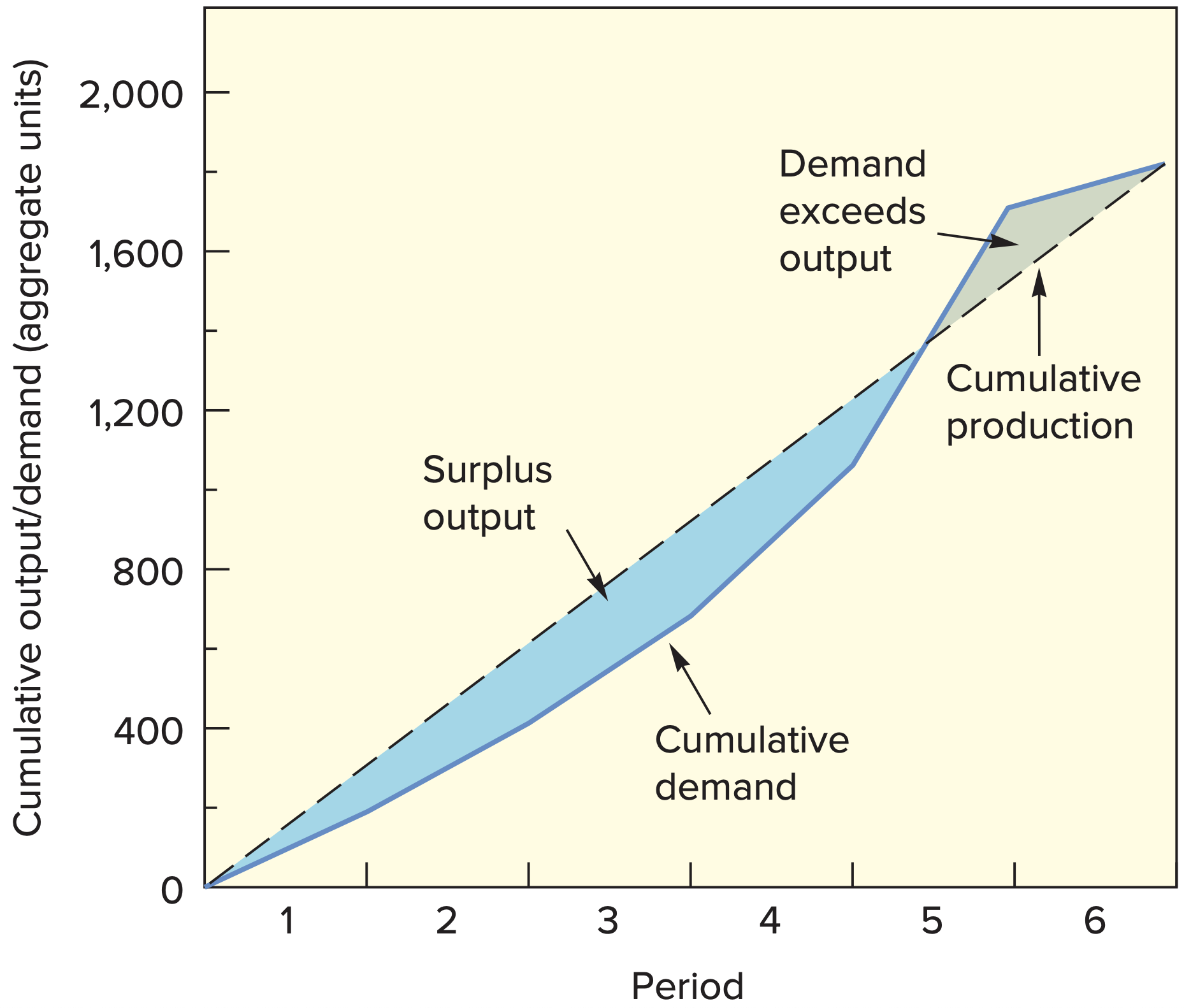 CYCU— Prof CK Farn
24
Mathematical Techniques
Linear programming models
Methods for obtaining optimal solutions to problems involving the allocation of scarce resources in terms of cost minimization or profit maximization. 
Simulation models
Computerized models that can be tested under different scenarios to identify acceptable solutions to problems
CYCU— Prof CK Farn
25
Linear programming models
r =  Regular production cost per unit
f =  Overtime cost per unit
s =  Subcontracting cost per unit
h =  Holding cost per unit period
b =  Backorder cost per unit per period
n =  Number of periods in planning   horizon
TABLE 11.4 Worksheet/spreadsheet
CYCU— Prof CK Farn
26
Aggregate Planning Example 1
Costs
Output
Regular time  = $2 per skateboard
Overtime        = $3 per skateboard
Subcontract   = $6 per skateboard
Inventory               = $1 per skateboard per period on average inventory
Back orders           = $5 per skateboard per period
Planners for a company that makes several models of skateboards are about to prepare an aggregate plan that will cover six periods.
They want to evaluate a plan that calls for a steady rate of regular-time output, mainly using inventory to absorb the uneven demand but allowing some backlog. Overtime and subcontracting are not used because they want steady output. They intend to start with zero inventory on hand in the first period.
CYCU— Prof CK Farn
27
Aggregate Planning Example 2
CYCU— Prof CK Farn
28
Aggregate Planning Example 3
CYCU— Prof CK Farn
29
Mathematical Techniques
TABLE 11.7  Summary of mathematical planning techniques
CYCU— Prof CK Farn
30
Aggregate Planning in Services
Hospitals:
Aggregate planning used to allocate funds, staff, and supplies to meet the demands of patients for their medical services
Airlines:
Aggregate planning in this environment is complex due to the number of factors involved
Capacity decisions must take into account the percentage of seats to be allocated to various fare classes in order to maximize profit or yield
Restaurants:
Aggregate planning in high-volume businesses is directed toward smoothing the service rate, determining workforce size, and managing demand to match a fixed capacity
Can use inventory; however, it is perishable
CYCU— Prof CK Farn
31
Aggregate Planning in Services (cont.)
The resulting plan in services is a time-phased projection of service staff requirements
Aggregate planning in manufacturing and services is similar, but there are some key differences:
Demand for service can be difficult to predict
Capacity availability can be difficult to predict
Labor flexibility can be an advantage in services
Services occur when they are rendered
CYCU— Prof CK Farn
32
Yield Management
An approach to maximizing revenue by using a strategy of variable pricing; prices are set relative to capacity availability
During periods of low demand, price discounts are offered
During periods of peak demand, higher prices are charged
Users of yield management include
Airlines, restaurants, hotels, restaurants
CYCU— Prof CK Farn
33
Disaggregation
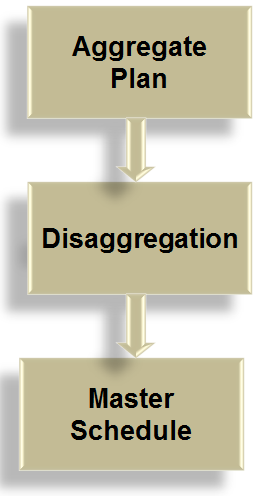 CYCU— Prof CK Farn
34
Disaggregating the Aggregate Plan
Master schedule: 
The result of disaggregating an aggregate plan
Shows quantity and timing of specific end items for a scheduled horizon
CYCU— Prof CK Farn
35
Master Scheduling
The heart of production planning and control
It determines the quantity needed to meet demand from all sources
It interfaces with
Marketing
Capacity planning
Production planning
Distribution planning
Provides senior management with the ability to determine whether the business plan and its strategic objectives will be achieved
CYCU— Prof CK Farn
36
Master Schedule
CYCU— Prof CK Farn
37
Time Fences
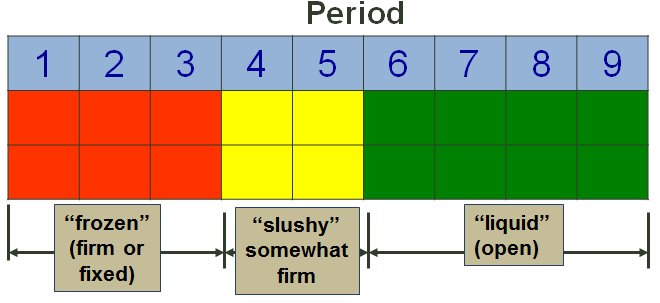 CYCU— Prof CK Farn
38
The Master Scheduling Process
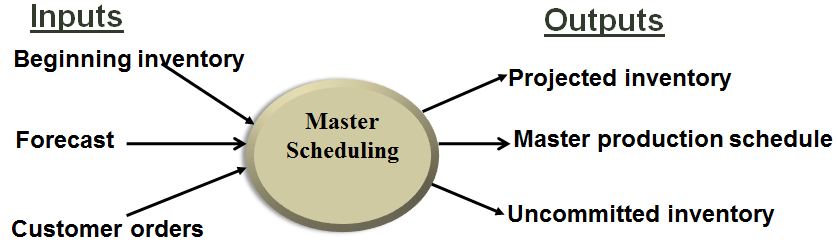 CYCU— Prof CK Farn
39
The Master Scheduling Process (cont.)
The master production schedule (MPS) is one of the primary outputs of the master scheduling process
Once a tentative MPS has been developed, it must be validated
Rough cut capacity planning (RCCP) is a tool used in the validation process
Approximate balancing of capacity and demand to test the feasibility of a master schedule
Involves checking the capacities of production and warehouse facilities, labor, and vendors to ensure no gross deficiencies exist that will render the MPS unworkable
CYCU— Prof CK Farn
40
MPS – Forecasts and Customer Orders
June	July
Beginning inventory
June	July
CYCU— Prof CK Farn
41
MPS – Projected On Hand
Beginning inventory
June	July
Forecast is larger than customer orders in week 3; projected on-hand inventory is 1 – 30 = –29
Forecast is larger than customer orders in week 2; projected on-hand inventory is 31 – 30 = 1
Customer orders are larger than forecast in week 1; projected on-hand inventory is 64 – 33 = 31
CYCU— Prof CK Farn
42
Determining MPS and Projected On Hand
CYCU— Prof CK Farn
43
Available-to-Promise
June	July
CYCU— Prof CK Farn
44
Available-to-Promise
June	July
CYCU— Prof CK Farn
45